Distributed Computation in MANets
Robot swarm developed by James McLurkin @ Rice University
The Setting
Wireless ad-hoc network
Small nodes with sensors, actuators
Chief concerns:
Energy efficiency!
Low computation power
Communication is expensive
Fault tolerance
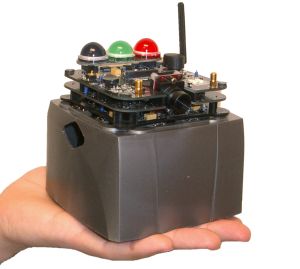 Example: Task Allocation
Main Challenges
Understand the interplay between
Computation power
Time required to finish
Communication cost
Tools:
Randomized algorithms
Optimization theory
Communication complexity